এই স্লাইডটি শুধুমাত্র শিক্ষকবৃন্দ তথা কন্টেন্ট 
ব্যবহারকারীর জন্য
সম্মানিত কন্টেন্ট ব্যবহারকারী/ শিক্ষকবৃন্দ এই কন্টেন্টটি পাঠদানের পূর্বে স্লাইড নোটের নির্দেশনাগুলো পড়ে নেবেন।এছাড়াও শিক্ষক প্রয়োজনবোধে নিজস্ব কৌশল প্রয়োগ করতে পারবেন।
1
[Speaker Notes: সম্মানিত কন্টেন্ট ব্যবহারকারী/ শিক্ষকবৃন্দ এই কন্টেন্টটি পাঠদানের পূর্বে  পাঠ্য পুস্তকের পাঠটি  পড়ে নেবেন ।]
স্বাগতম
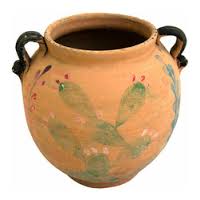 2
[Speaker Notes: শিক্ষক স্বাগতম জানিয়ে ছবিটির পটভূমি জানতে চাইবেন ।]
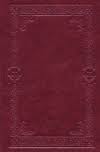 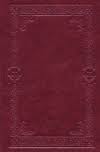 পরিচিতি
শিক্ষক পরিচিতি






মো:শামীম
সহকারী শিক্ষক(কৃষি শিক্ষা)
হাজী আহমাদ আলী আলিয়া কামিল মাদরাসা,
সিরাজগঞ্জ।
মোবাইল:০১৯২০৫৬৬৪১৩
E-mail:shameemjamuna60@gmail.com
পাঠ পরিচিতি

শ্রেণি:	6ষ্ঠ
বিষয়:	কৃষিশিক্ষা
অধ্যায়:কৃষিজ উৎপাদন
পাঠ:১৩
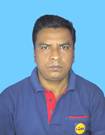 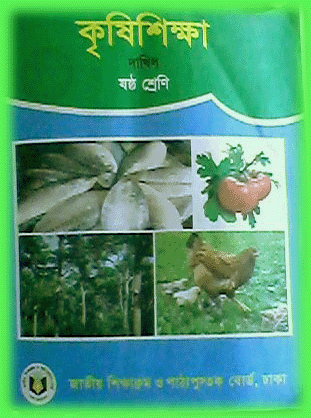 3
আজকের পাঠ
গৃহপালিত পশুর পরিচিতি ও বৈশিষ্ঠ্য
4
[Speaker Notes: শিক্ষক প্রথমে ছবি প্রদর্শন করার পর প্রশ্ন করবেন কোন জাতের গরু?কিসের পা ?এধরনের নানা প্রশ্ন নিয়ে সময়ের দিকে লক্ষ্য রেখে মুক্ত আলোচনা করে পাঠের শিরনাম বের করে আনার চেষ্টা করবেন ।সবশেষে পাঠ ঘোষনা করবেন।]
শিখনফল
এ পাঠ শেষে শিক্ষার্থীরা-
বিভিন্ন প্রকার গৃহপালিত পশু সনাক্ত করতে পারবে।
গৃহপালিত পশুর সাধারণ বৈশিষ্ঠ্য উল্লেখ করতে পারবে।
5
পশুগুলো কোথায় বাস করে?
১
২
৩
৪
৫
6
[Speaker Notes: শিক্ষক বলবেন কি ধরনের পশু? কোথায় বাস করে?শিক্ষক প্রশ্ন করে গৃহপালিত ও বন্য পশুর পার্থক্য বুঝিয়ে দেবেন।]
পশুগুলি কোথায় বাস করে?
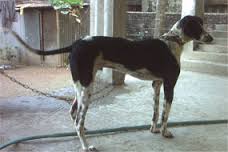 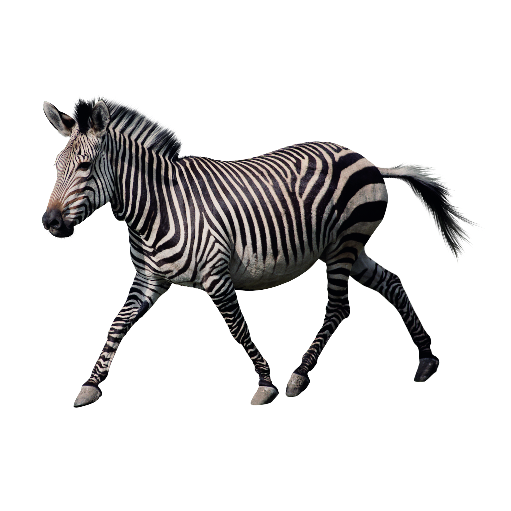 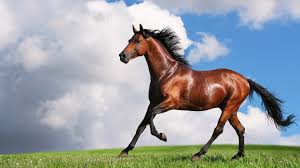 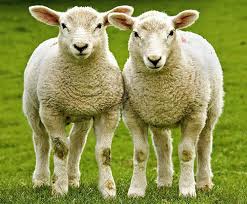 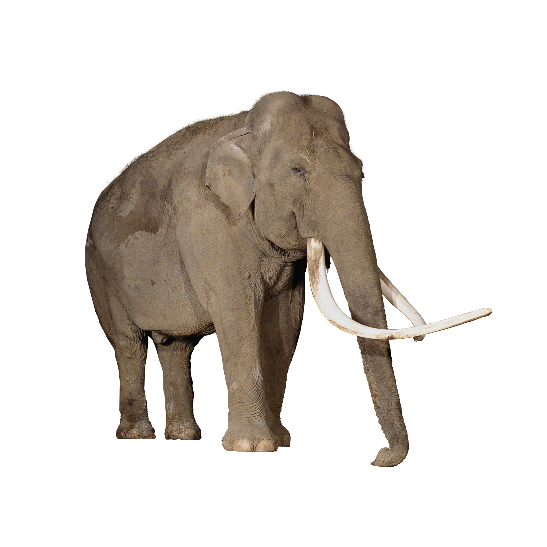 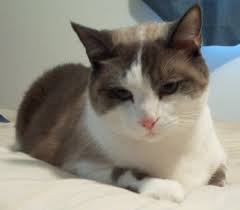 7
গৃহপালিত পশু কোনগুলো?
গরু, মহিষ, ভেড়া, ঘোড়া, উট, কুকুর এবং বিড়ালকে গৃহপালিত পশু বলা হয়।
8
গড়ে দৈনিক কত লিটার দুধ দেয়?
কোন জাতের গরু?
দেশী জাতের গরু
১ লিটার
9
গড়ে দৈনিক কত লিটার দুধ দেয়?
কোন জাতের গরু?
১৫-২০ লিটার
হলস্টাইন ফ্রিজিয়ান
10
কোন জাতের গরু?
গড়ে দৈনিক কত লিটার দুধ দেয়?
জার্সি
১ লিটার
11
কোন জাতের গরু?
গড়ে দৈনিক কত লিটার দুধ দেয়?
৬-১০ লিটার
শাহীওয়াল
12
কোন জাতের গরু?
গড়ে দৈনিক কত লিটার দুধ দেয়?
লালসিন্ধী
৬-১০ লিটার
13
কোন জাতের মহিষ?
দেশী জাতের মহিষ
14
কোন জাতের মহিষ?
উন্নত সংকর জাতের মহিষ
15
ছাগলের নাম কী?
কিসের জন্য বিখ্যাত?
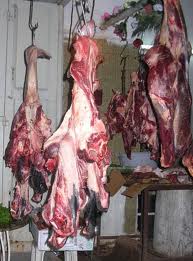 ব্ল্যাক বেঙ্গল
মাংসের জন্য
16
কোন জাতের ছাগল?
কী নামে পরিচিত?
যমুনাপাড়ি
রাম ছাগল
17
পশুটির নাম কী?
ভেড়া
18
পশুটির নাম কী?
ঘোড়া
19
পশুটির নাম কী?
উট
20
পশুটির নাম কী?
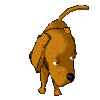 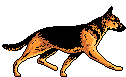 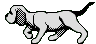 কুকুর
21
পশুটির নাম কী?
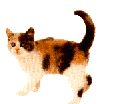 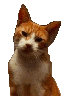 বিড়াল
22
একক কাজ
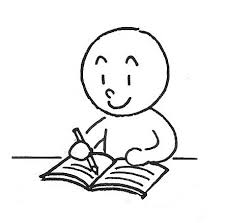 কাজ-১: বিভিন্ন  প্রকার গৃহপালিত পশুর নামের তালিকা তৈরি কর।
23
গৃহপালিত পশুর  বৈশিষ্ট্য কী?
০.গৃহপালিত পশু মানুষের আদর যত্নে বড় হয়। একারণে পশু ও মানুষের মধ্যে নিবিড় সম্পর্ক গড়ে ওঠে।
24
গৃহপালিত পশুর  বৈশিষ্ট্য কী?
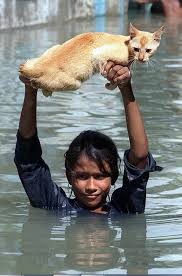 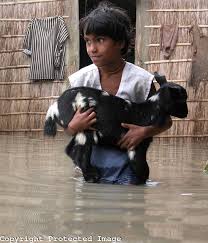 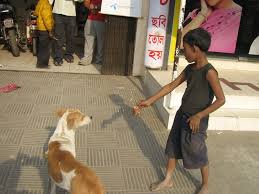 1.সহজে পোষ মানে
25
গৃহপালিত পশুর  বৈশিষ্ট্য কী?
২.বাড়ির পরিবেশে মানিয়ে নিতে পারে
26
গৃহপালিত পশুর  বৈশিষ্ট্য কী?
৩.পালনকারিকে সহজে চিনতে পারে
27
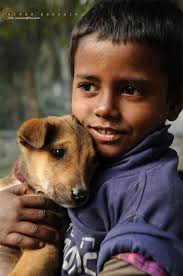 গৃহপালিত পশুর  বৈশিষ্ট্য কী?
৪.মানুষের সান্নিধ্য পছন্দ করে
28
গৃহপালিত পশুর  বৈশিষ্ট্য কী?
৫.মানুষের আচরণে সাড়া দেয়
29
[Speaker Notes: মানুষের আচরনণে সাড়া দেয়।]
গৃহপালিত পশুর  বৈশিষ্ট্য কী?
বসতবাড়িতে বাচ্চা প্রসব করে
30
[Speaker Notes: বাড়িতে বাচ্চা প্রসব করে।]
গৃহপালিত পশুর  বৈশিষ্ট্য কী?
এরা স্তন্যপায়ী হয়ে থাকে
31
[Speaker Notes: এরা স্তন্যপায়ী।]
গৃহপালিত পশুর  বৈশিষ্ট্য কী?
গরু, মহিষ, ছাগল, ভেড়া জাবরকাটা প্রাণী
32
গৃহপালিত পশুর  বৈশিষ্ট্য কী?
খুর বিভক্ত এবং মাথায় শিং রয়েছে
33
গৃহপালিত পশুর  বৈশিষ্ট্য কী?
জমিতে চড়ে ঘাস খায়
34
গৃহপালিত ঘোড়ার  বৈশিষ্ট্য কী?
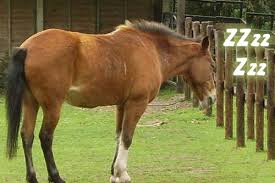 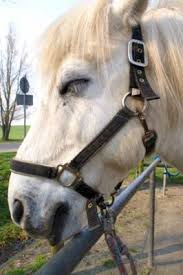 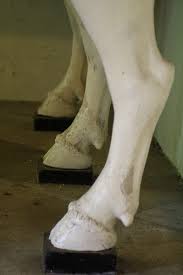 দাঁড়িয়ে ঘুমায়
খুর বিভক্ত নয়
ঘোড়ার শিং নেই
দ্রুত দৌড়াতে পারে
35
দলীয় কাজ
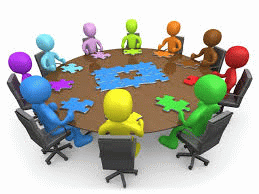 কাজ-২: গৃহপালিত পশুর বৈশিষ্ট্য সমূহ উল্লেখ কর।
36
[Speaker Notes: শিক্ষক শিক্ষার্থীদের সুবিধামত কয়েকটি দলে ভাগ করে দলীয় কাজ দেবেন।প্রত্যেক দলকেই সবগুলো কাজ দেবেন।সময় দশ মিনিট।দলীয় কাজের জন্য পোষ্টার পেপার,মার্কার পেন লাগবে।এগুলো না থাকলে খাতায় লিখেও করা যেতে পারে ।শিক্ষক এই স্লাইডে অবস্থান করে যাবতীয় কাজ সম্পন্ন করতে পারবেন ।সবশেষে বাড়ির কাজ দেবেন ।]
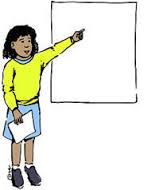 উপস্থাপন
প্রত্যেক দলের কাজ দলনেতা উপস্থাপন করবে
গৃহপালিত পশুর বৈশিষ্ট্য সমূহ উল্লেখ কর।
37
[Speaker Notes: শিক্ষক শিক্ষার্থীদের সময়ের দিকে লক্ষ্য রেখে দলীয় কাজ উপস্থাপন করতে বলবেন।]
মূল্যায়ন
১।ঘোড়ার ক্ষেত্রে কোনটি মিথ্যা?
ক)ঘোড়া দাঁড়িয়ে ঘুমায় খ)ঘোড়ার সিং নেই  গ)খুর বিভক্ত ঘ)দ্রুত দৌড়াতে পারে
নিচের উত্তরের  কোনটি সঠিক?
ক         ii)ক ও খ        iii) গ        iv) ক,খ ও গ
2।উন্নত জাতের গাভি কি কি?
৩।গৃহপালিত পশুর ৩টি বৈশিষ্ট্য উল্লেখ কর
38
বাড়ির কাজ
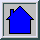 ভিন্ন ভিন্ন গৃহপালিত পশুর নিজস্ব বৈশিষ্ট্যগুলি সনাক্ত করে তোমার খাতায় লিপিবদ্ধ করে শিক্ষকের নিকট জমা দাও।
39
ধন্যবাদ
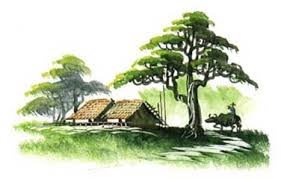 আসুন বাংলাদেশের প্রতিটি ঘরে ঘরে গৃহপালিত পশু পালন করে সুখি সমৃদ্ধ বাংলাদেশ গড়ে তুলি।
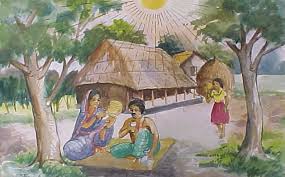 খোদা হাফেজ
40